STRATEGIE THERAPEUTIQUE
JL Meynard
Hôpital Saint-Antoine 
75012 PARIS
START: Immediate vs Deferred Therapy for Asymptomatic, ART-Naive Pts
Study closed by DSMB
following interim analysis
International, randomized trial









			
				
				
Composite primary endpoint: any serious AIDS-related (AIDS-related death or AIDS-defining event) or non-AIDS–related event (non-AIDS–related death, CVD, end-stage renal disease, decompensated liver disease, non-AIDS–defining cancer)
Mean follow-up: 3 yrs; median baseline CD4+ cell count: 651 cells/mm3; median baseline HIV-1 RNA: 12,759 copies/mL
Median CD4+ cell count at initiation of ART for deferred group: 408 cells/mm3
Immediate ARTART initiated immediately following randomization(n = 2326)
HIV-positive, ART-naive adults with CD4+ cellcount > 500 cells/mm3 
(N = 4685)
Deferred ARTDeferred until CD4+ cell count ≤ 350 cells/mm3, 
AIDS, or event requiring ART
(n = 2359)
INSIGHT START Study Group. N Engl J Med. 2015;[Epub ahead of print]. Lundgren J, et al. IAS 2015. Abstract MOSY0302.
[Speaker Notes: ART, antiretroviral therapy; CVD, cardiovascular disease; DSMB, data and safety monitoring board.

For more information about this study, go to http://www.clinicaloptions.com/HIV/Conference%20Coverage/IAS%202015/Treatment/Capsules/MOSY03.aspx]
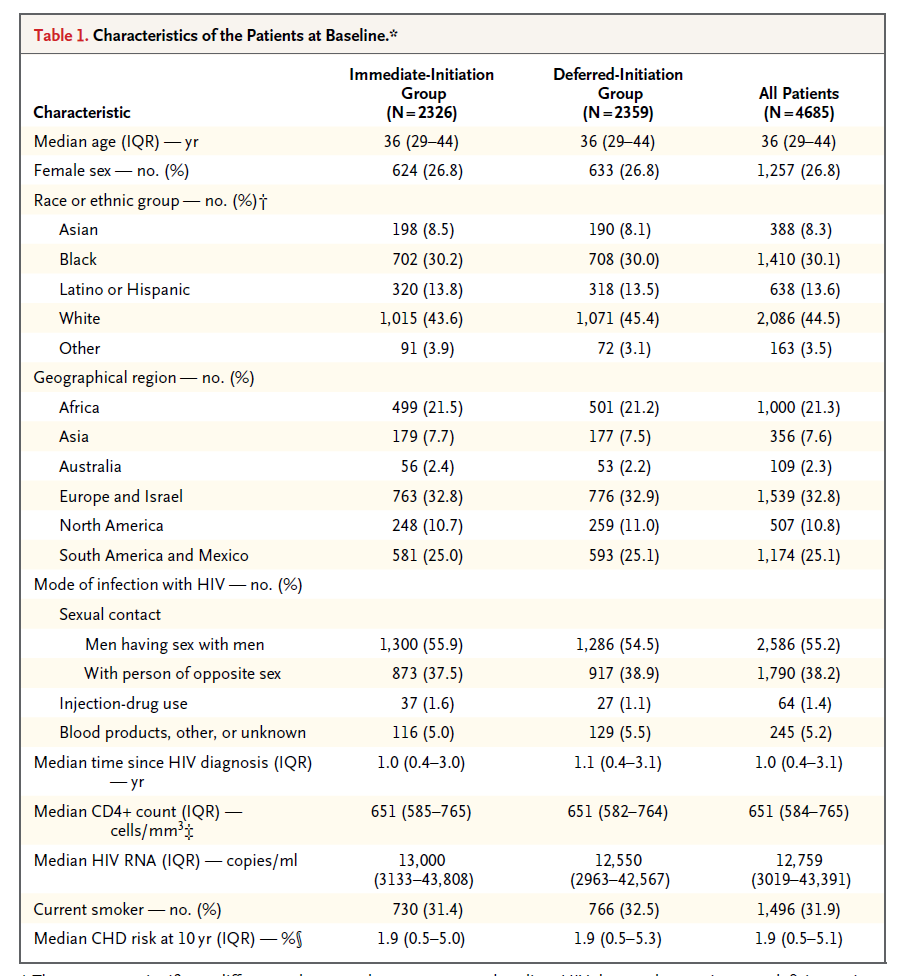 START: 57% Reduced Risk of Serious Events or Death With Immediate ART
4.1% vs 1.8% in deferred vs immediate arms experienced serious AIDS or non-AIDS–related event or death (HR: 0.43; 95% CI: 0.30-0.62; P < .001)
10
8
Deferred ART
6
Cumulative Percent With Event
4
Immediate ART
2
0
0
6
12
18
24
30
36
42
48
54
60
Mo
INSIGHT START Group. N Engl J Med. 2015;[Epub ahead of print]. Lundgren J, et al. IAS 2015. Abstract MOSY0302. Reproduced with permission.
[Speaker Notes: ART, antiretroviral therapy.

For more information about this study, go to http://www.clinicaloptions.com/HIV/Conference%20Coverage/IAS%202015/Treatment/Capsules/MOSY03.aspx]
START: Primary Endpoint Components With Immediate vs Deferred ART
INSIGHT START Group. N Engl J Med. 2015;[Epub ahead of print]. Lundgren J, et al. IAS 2015. Abstract MOSY0302.
[Speaker Notes: ART, antiretroviral therapy; CVD, cardiovascular; PY, patient-years.

For more information about this study, go to http://www.clinicaloptions.com/HIV/Conference%20Coverage/IAS%202015/Treatment/Capsules/MOSY03.aspx]
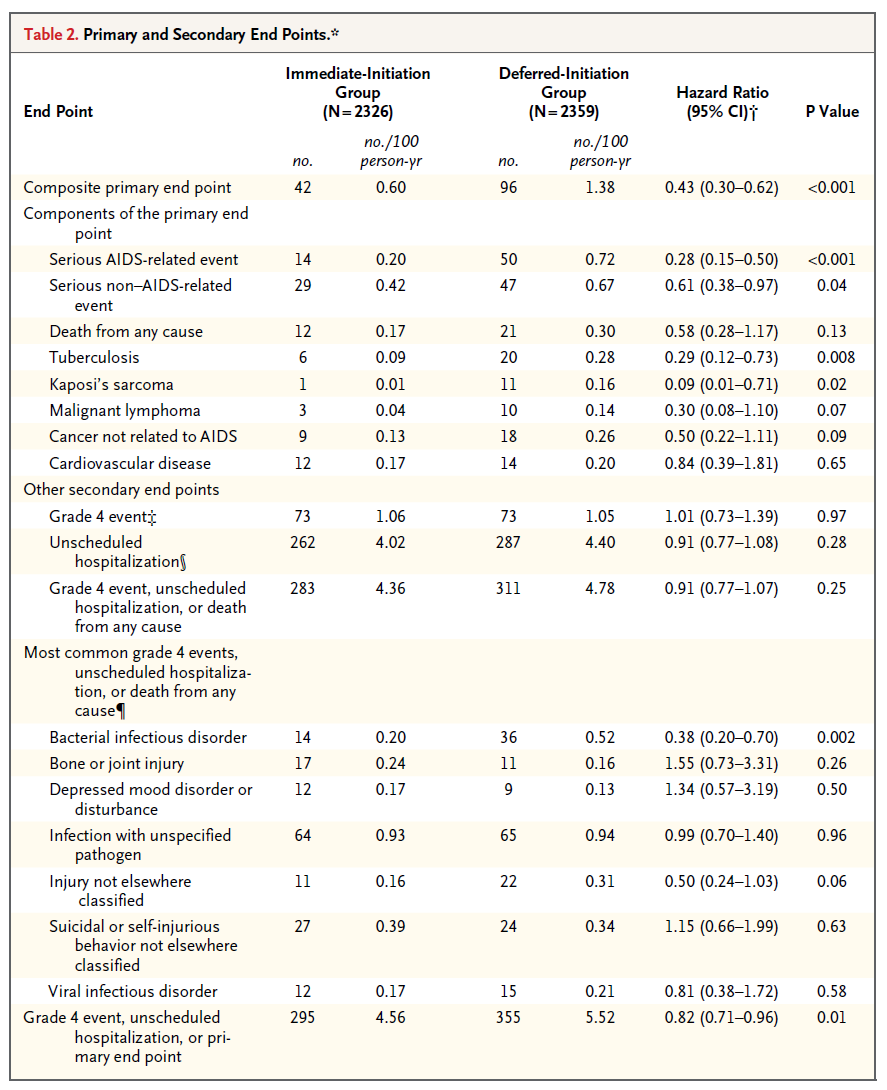 START: Cancer Events With Immediate vs Deferred ART
Time to Cancer Event
10
Rate/100 PY: immediate, 0.20; deferred, 0.56
(HR: 0.36; 95% CI: 0.19-0.66; P = .001)
8
6
Cumulative % With Event
Deferred ART
4
2
Immediate ART
0
24
12
48
0
36
60
Mo
*Immediate ART: squamous cell carcinoma, plasma cell myeloma, bladder cancer, fibrosarcoma. 
Deferred ART: gastric adenocarcinoma, breast cancer, ureteric cancer, malignant melanoma, myeloid leukemia, thyroid cancer, leiomyosarcoma, liver cancer, squamous cell carcinoma of head and neck.
INSIGHT START Group. N Engl J Med. 2015;[Epub ahead of print]. Lundgren J, et al. IAS 2015. Abstract MOSY0302. Reproduced with permission.
[Speaker Notes: ART, antiretroviral therapy; HL, Hodgkin lymphoma; NHL, non-Hodgkin lymphoma; PY, patient-years.

For more information about this study, go to http://www.clinicaloptions.com/HIV/Conference%20Coverage/IAS%202015/Treatment/Capsules/MOSY03.aspx]
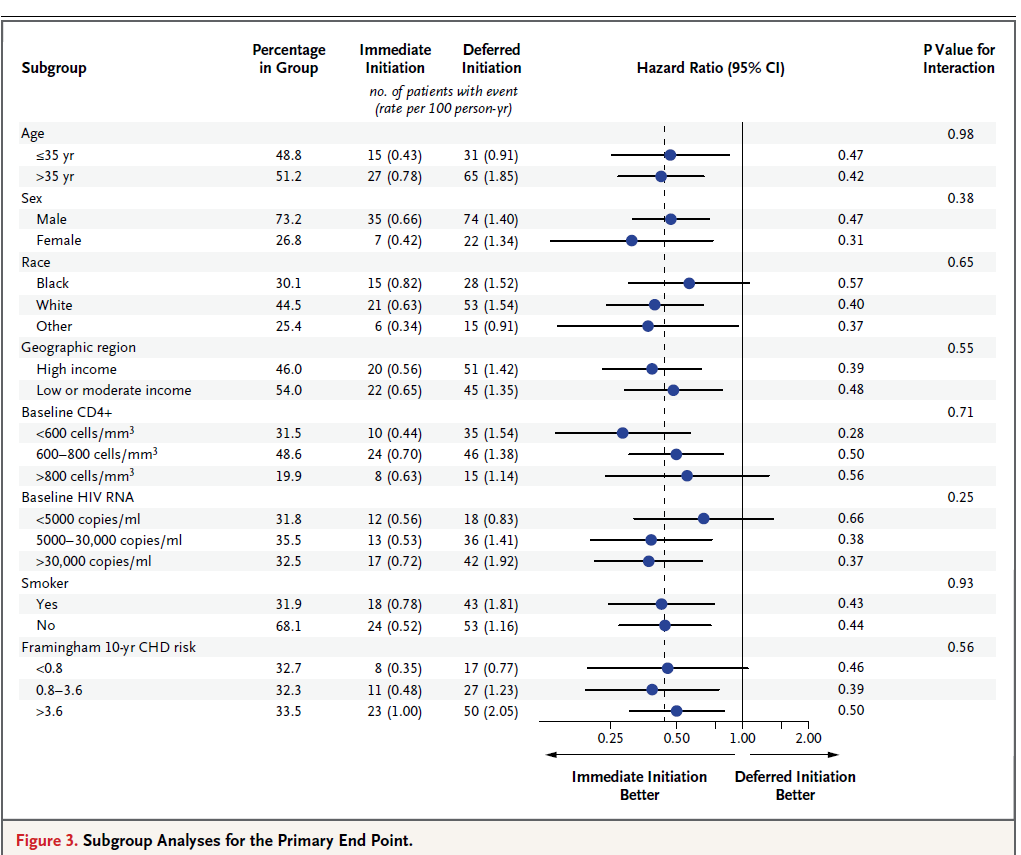 START: Primary Endpoint Events by Latest CD4+ Cell Count
Immediate ART
Deferred ART
No. of Pts With Events (Rates/100 PY)
No. of Pts With Events (Rates/100 PY)
60
2(4.7)
3(0.8)
6(0.4)
11(0.6)
20(0.6)
5(1.8)
34(2.0)
34(1.5)
9(0.6)
14(1.1)
Latest CD4+ count > 500 cells/mm3
50
40
30
Percent of Follow-up Time
20
10
0
< 350
350-499
500-649
≥ 800
< 350
650-799
≥ 800
350-499
500-649
650-799
Latest CD4+ Cell Count (cells/mm3)
INSIGHT START Group. N Engl J Med. 2015;[Epub ahead of print]. Lundgren J, et al. IAS 2015. Abstract MOSY0302. Reproduced with permission.
[Speaker Notes: ART, antiretroviral therapy; PY, patient-years.

For more information about this study, go to http://www.clinicaloptions.com/HIV/Conference%20Coverage/IAS%202015/Treatment/Capsules/MOSY03.aspx]
TEMPRANO: Immediate or Deferred ART Initiation ± IPT for African Pts
Randomized, controlled, unblinded, multicenter (Ivory Coast), 2 x 2 factorial
Immediate ART†(n = 515)
Pts with HIV infection and CD4+ cell count < 800 cells/mm3
who did not meet WHO criteria for initiating ART* 
(N = 2056)
Immediate ART† + IPT‡(n = 518)
Deferred ART§(n = 511)
Deferred ART§ + IPT‡(n = 512)
*WHO criteria evolved during the study (updates 2006, 2010, 2013). †ART initiated immediately following randomization. ‡IPT = 300 mg daily isoniazid initiated 1 mo after enrollment and terminated 7 mos after enrollment. §Deferred until meeting WHO criteria for initiating ART.
Pts in the treatment arms well matched at baseline
First-line ART primarily EFV + TDF/FTC (68% to 71%) or LPV/RTV + TDF/FTC (22% to 24%)
Median duration of follow-up: 29.9 mos
TEMPRANO ANRS 12136 Study Group. N Engl J Med. 2015;[Epub ahead of print].
[Speaker Notes: ART, antiretroviral therapy; EFV, efavirenz; FTC, emtricitabine; IPT, isoniazid preventive therapy; LPV, lopinavir; RTV, ritonavir; TDF, tenofovir disoproxil fumarate; WHO, World Health Organization.]
TEMPRANO: Immediate vs Deferred ART Initiation and IPT Delivery for African Pts
30-Mo Probability, %14.18.8
7.4
5.7
Deferred ARTDeferred ART + IPTImmediate ARTImmediate ART + IPT
25
20
Cumulative Probability of Death or Severe HIV-Related Illness (%)
15
10
5
0
0
6
12
18
24
30
Mos From Randomization
TEMPRANO ANRS 12136 Study Group. N Engl J Med. 2015;[Epub ahead of print].
[Speaker Notes: ART, antiretroviral therapy; IPT, isoniazid preventive therapy.]
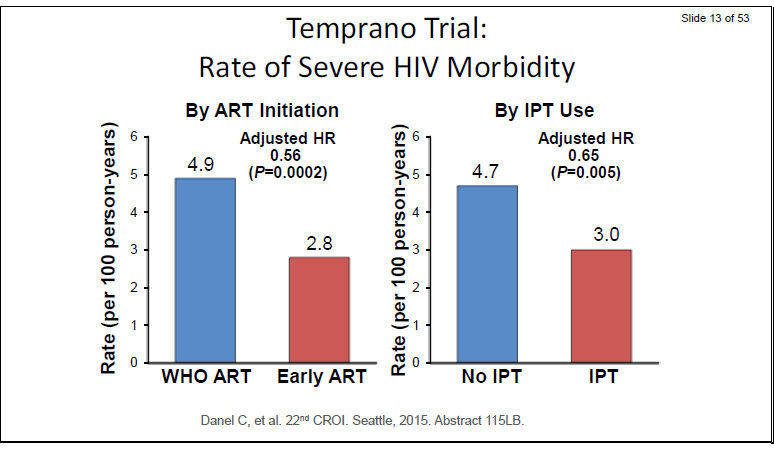 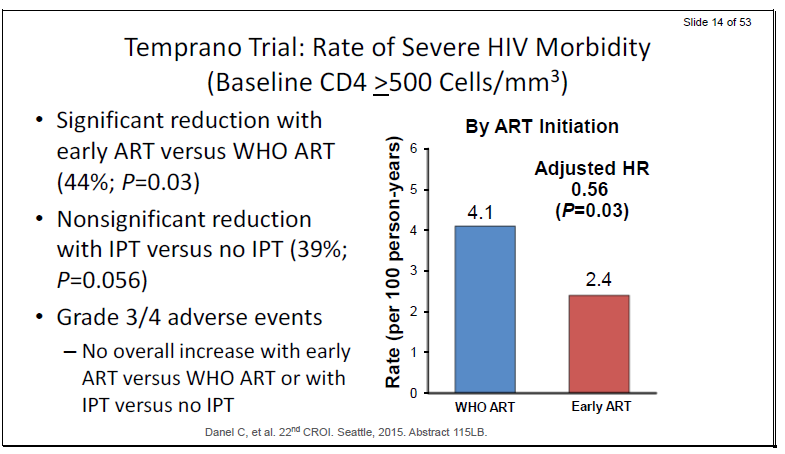 Conclusion
Bénéfice clairement démontré d’une introduction précoce des antirétroviraux
Bénéfice déjà démontré d’une réduction du risque de transmission du VIH sous tt ARV efficace
Nécessité d’un dépistage précoce et d’un large accès aux ARV